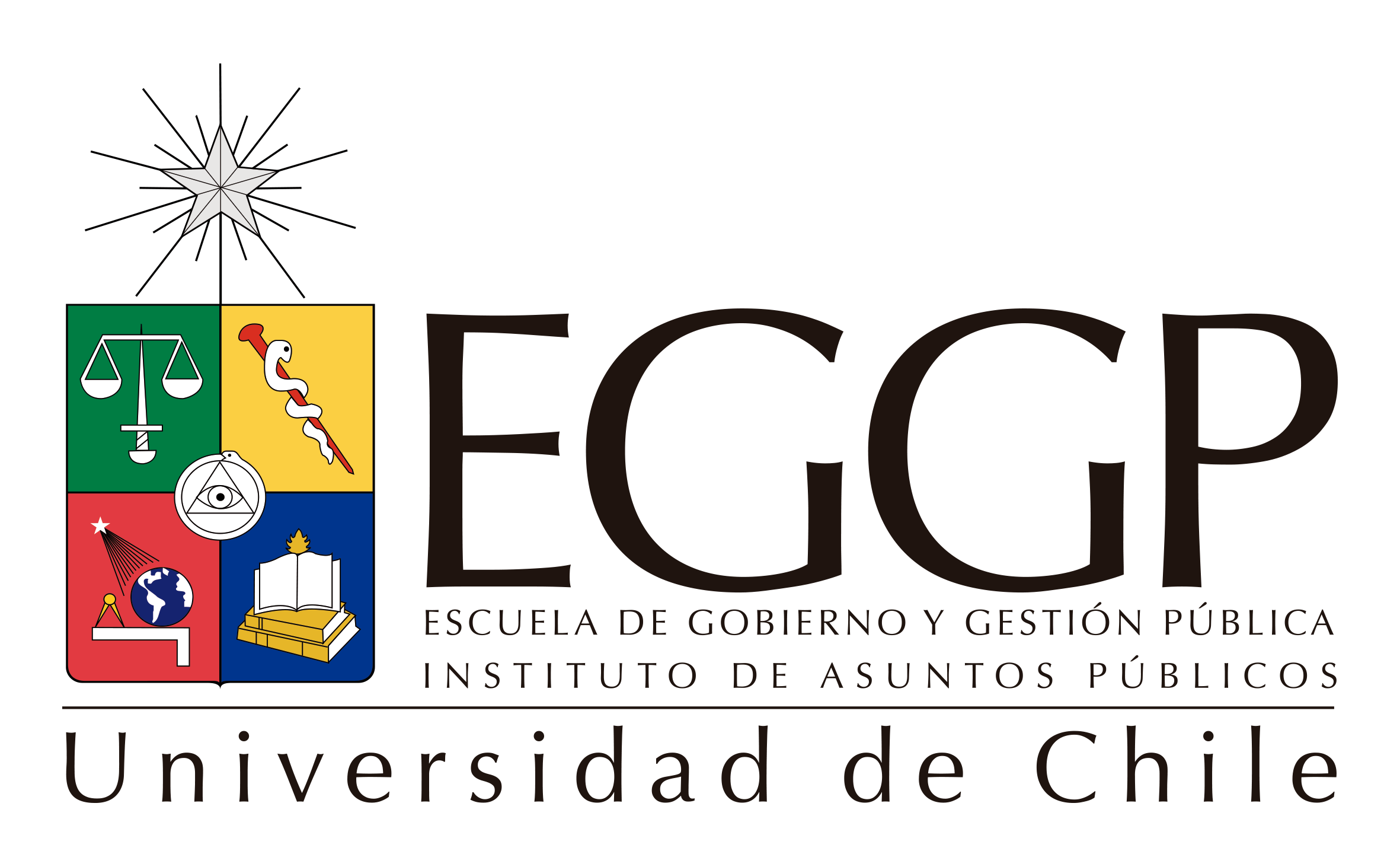 Contabilidad Gubernamental Clase 2
Felipe Malgüe T.
INSPECTOR DEL TRABAJO
Contador Público y Auditor, Universidad de Santiago de Chile
Diplomado en Gestión de Personas, Universidad de Chile
MBA, Universidad de Lleida – España
Objetivos y usuarios de la información financiera
Características cualitativas de la información financiera
Medición de los elementos de los estados financieros